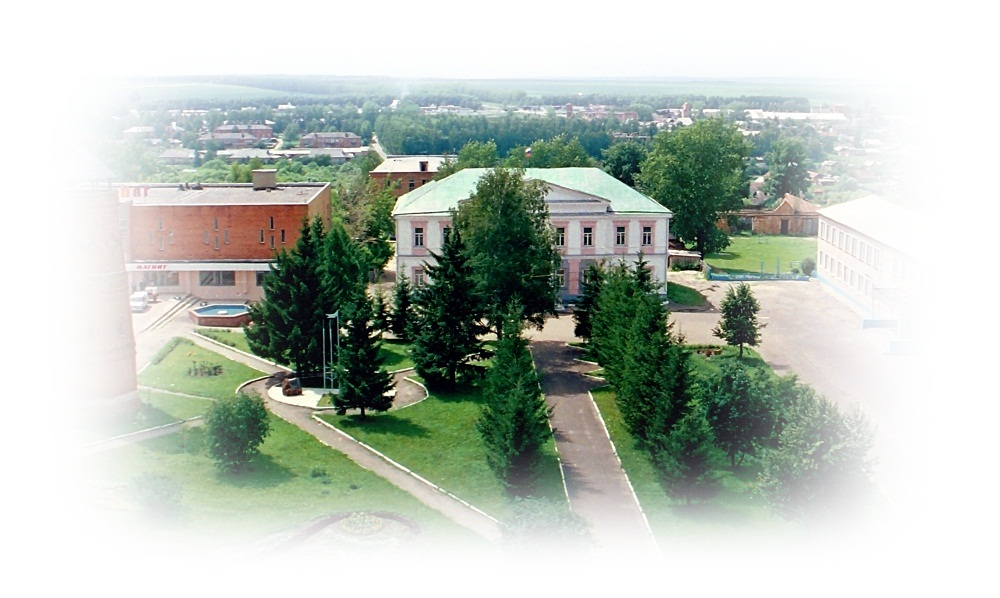 МОКШАНСКИЙ РАЙОН
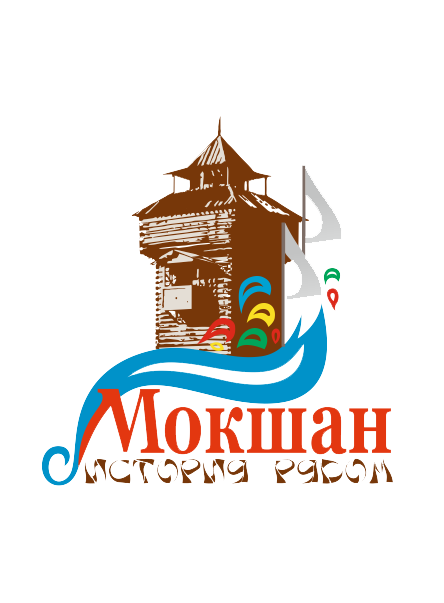 ИСТОРИЯ РЯДОМ
На территории Мокшанского района 16 памятников федерального и  регионального значения.
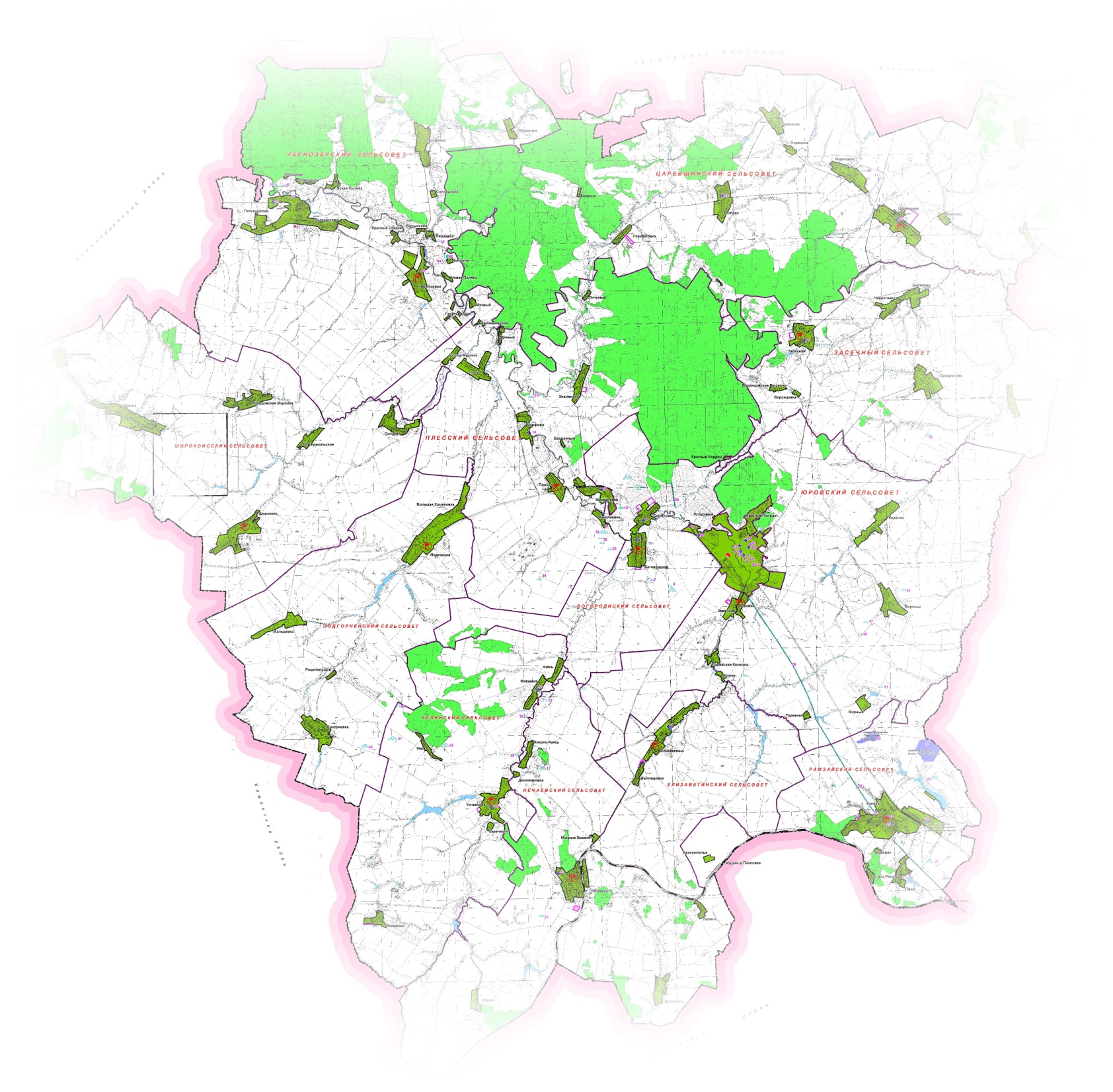 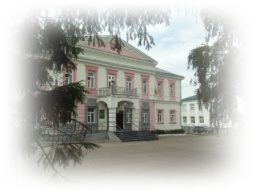 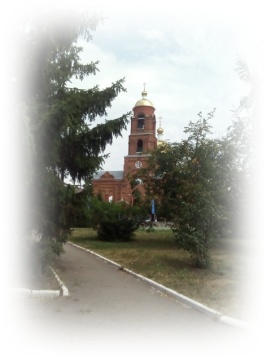 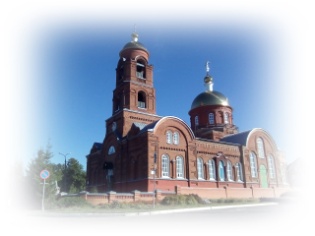 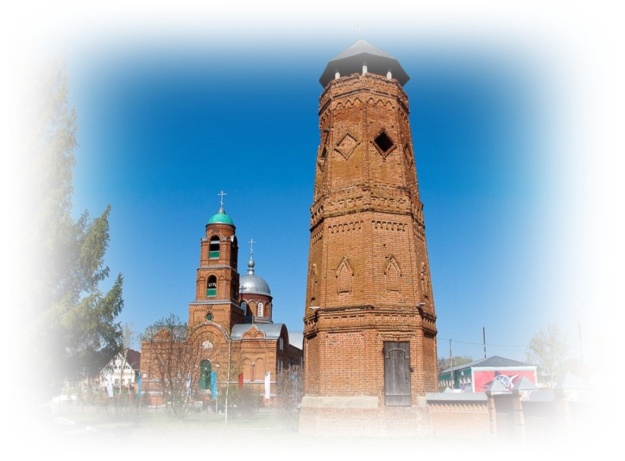 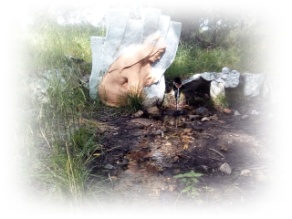 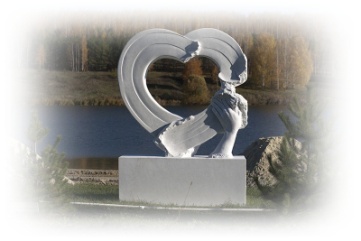 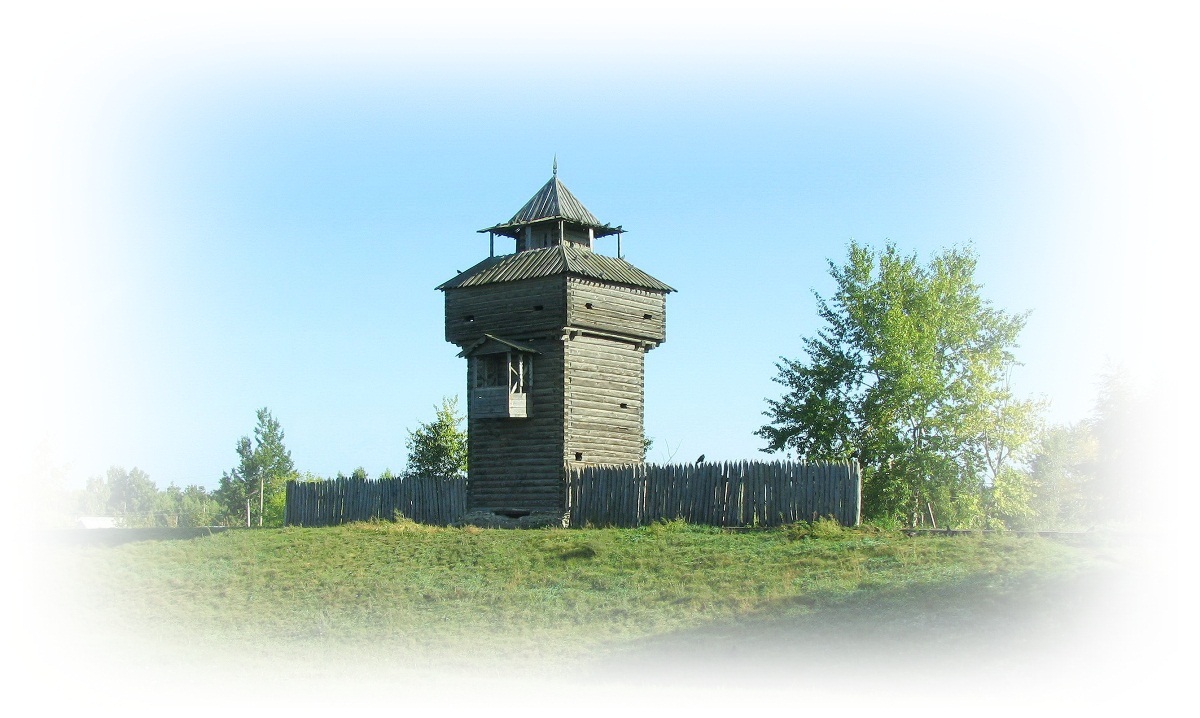 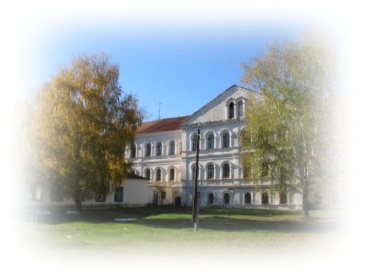 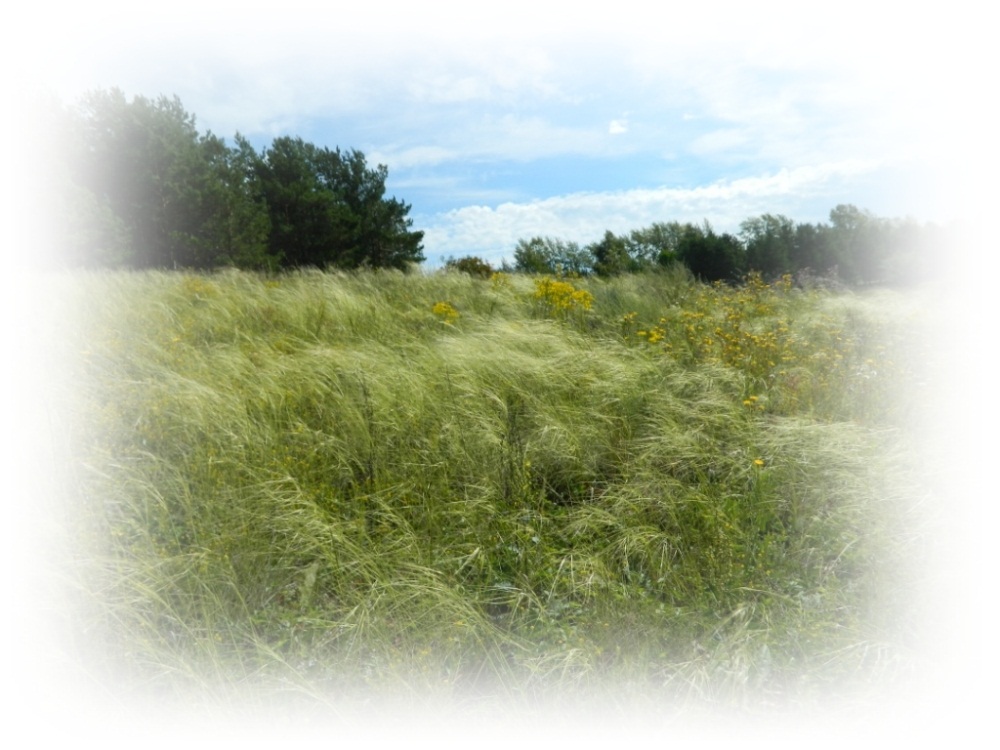 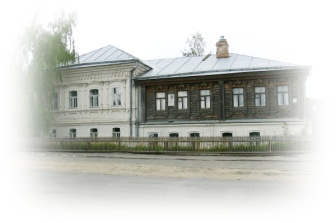 Мокшан входит 850 исторических городов России.
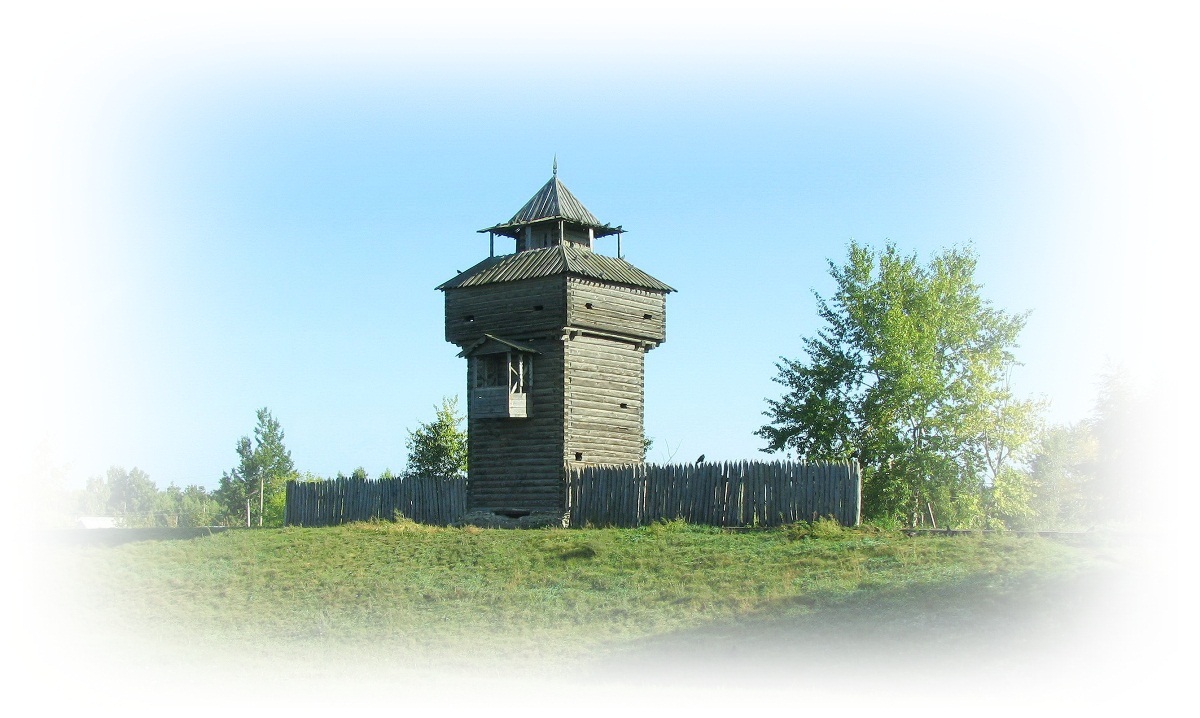 История  Мокшанского  района  начинается  с  основания 
в 1679 году города-крепости Пензенской засечной черты – Мокшан. 
Мокшан (Мокшанск) на границе 17 и 18 столетий был небольшой, 
но достаточно надежной крепостью.
Сторожевая башня (согласно архивным данным идентична башням 16 в.) размещена на   фрагменте   вала,  который   входил   в   состав    Пензенской     засечной      черты, возведенной  в 17 веке  для защиты  рубежей  Государства  Российского от кочевников .Установлена к 300-летию основания Мокшана в 1979 году и является историческим символом  района.
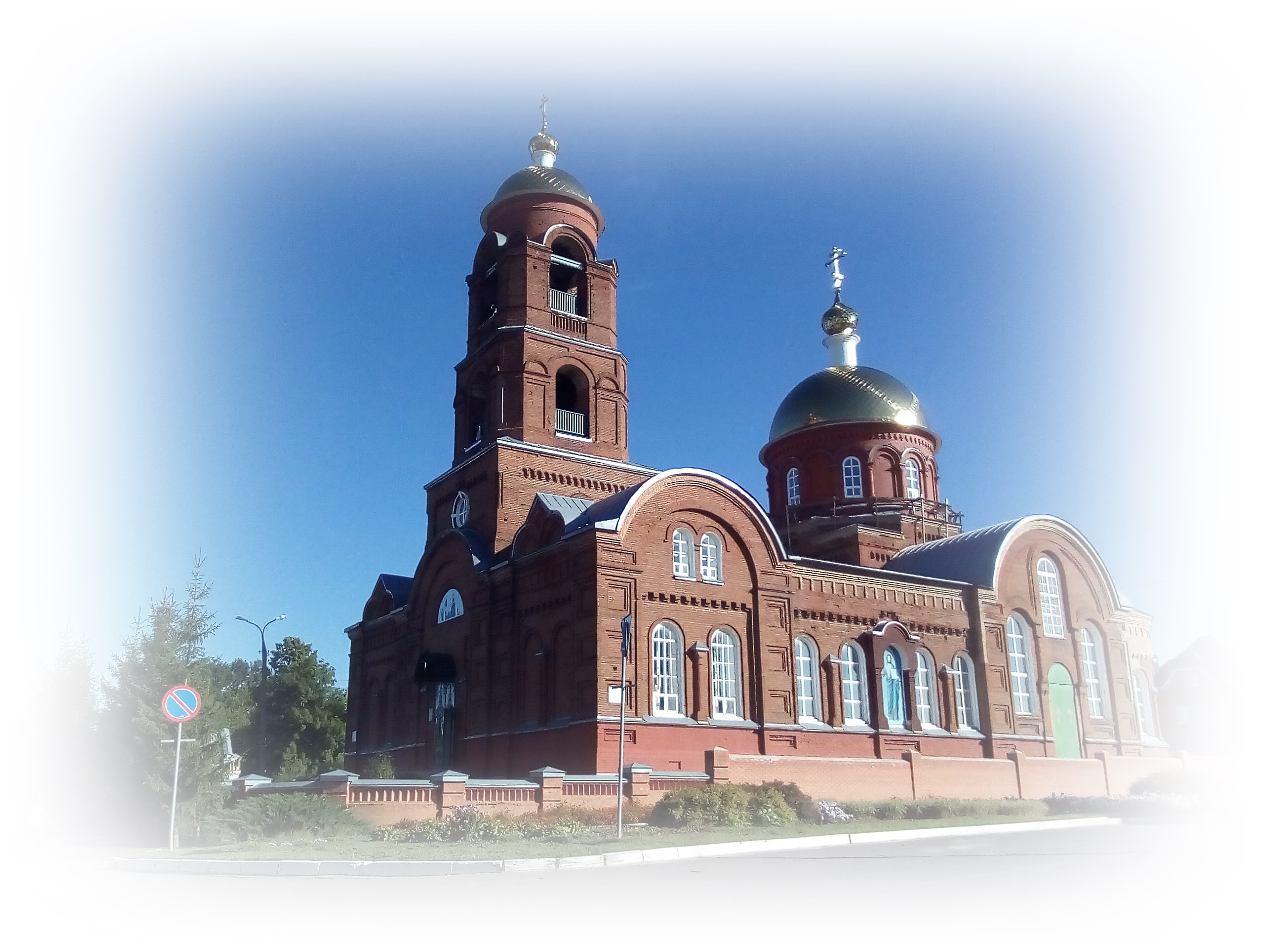 Мокшанский район по праву называют «Пензенским Суздалем».  Большое количество православных мест (11 храмов, 10 церквей, 2 часовни, родник вмцы Параскевы ) встречают паломников  колокольными перезвонами
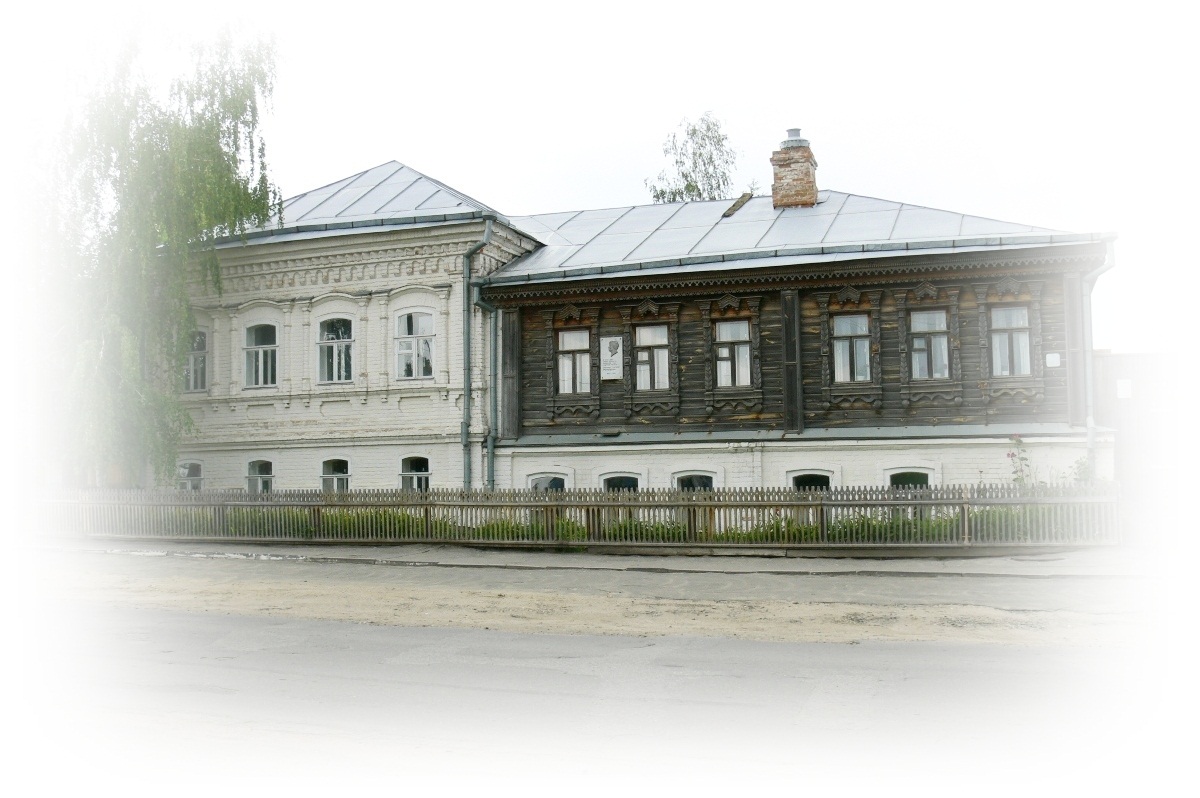 Единственный в России музей А.Г. Малышкина располагается на центральной улице поселка Мокшан по адресу: ул. Пензенская, 19. В музее собрана уникальная коллекция книг А.Г. Малышкина, многие экземпляры с автографом писателя, его родных и друзей.  Проводятся  театрализованные  экскурсии.
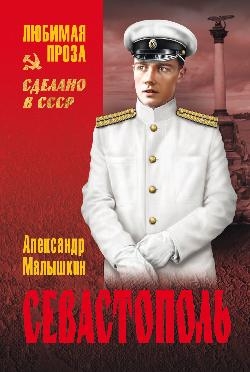 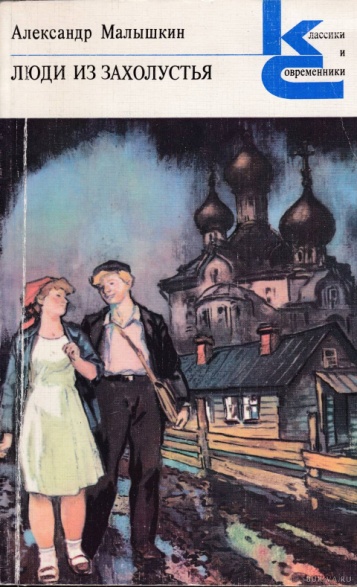 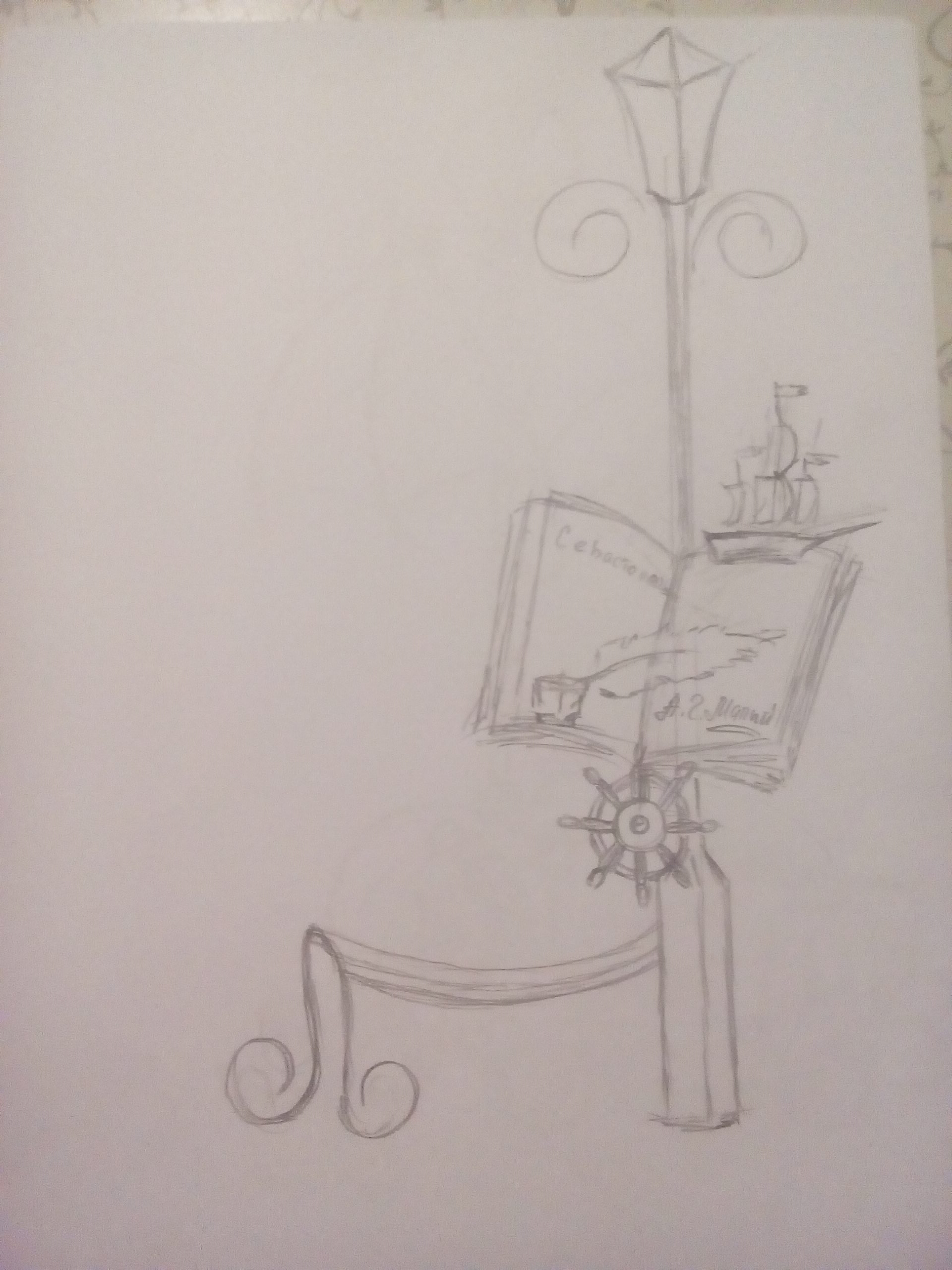 Эскиз фонаря у музея А.Г. Малышкина
Эскизы фонарей
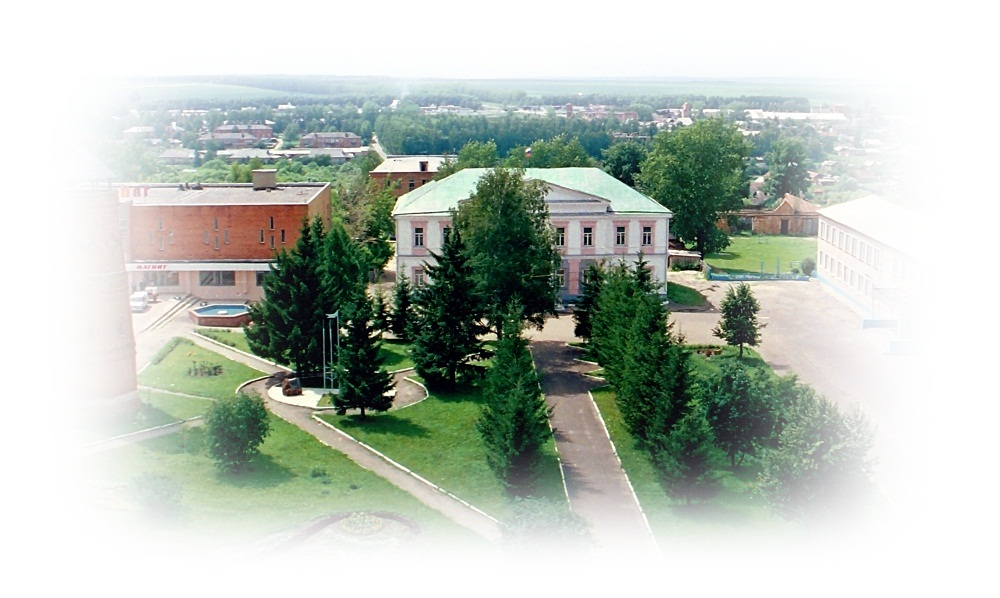 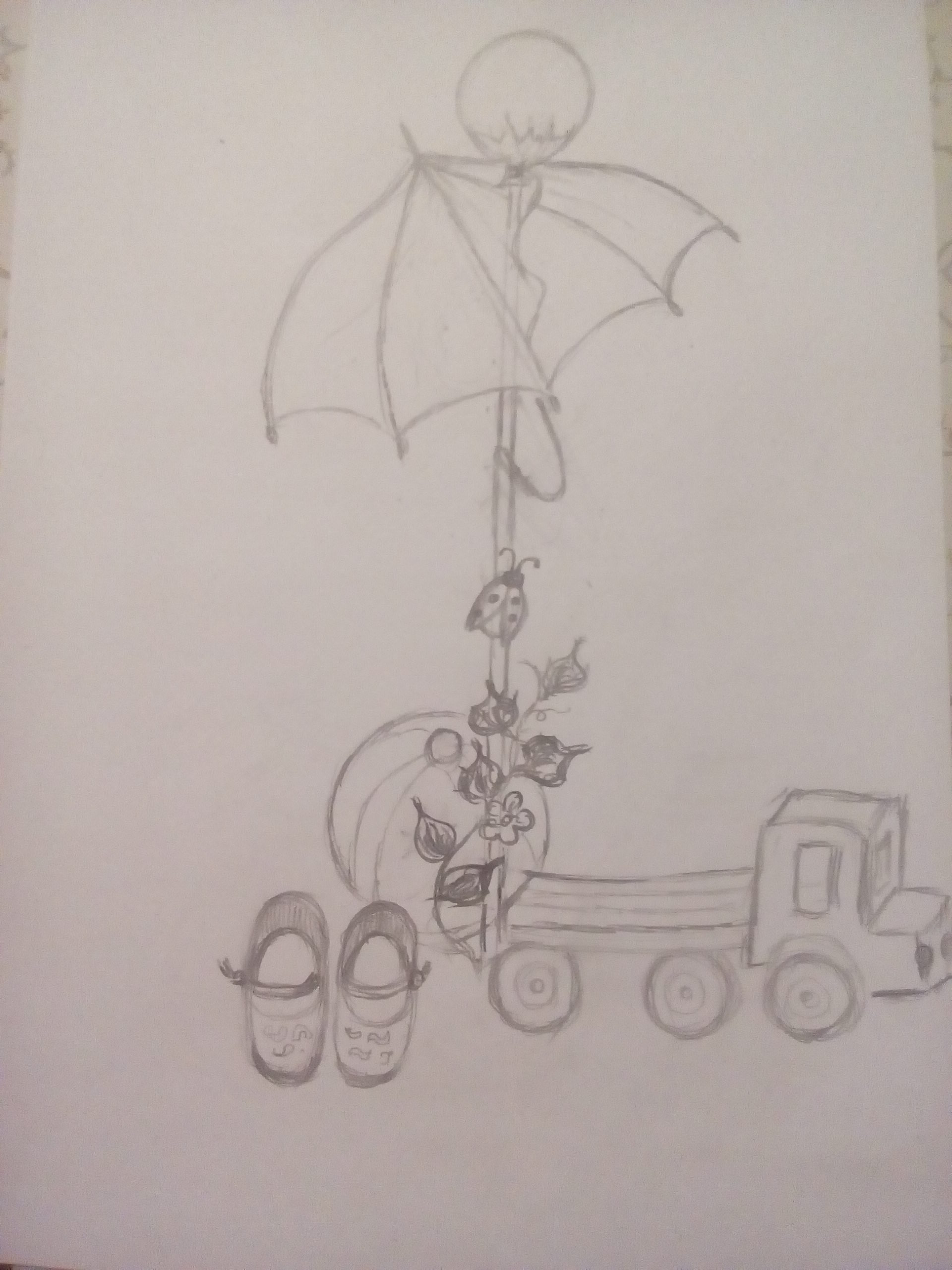 ООО «Невский кондитер
Детский сад «Родничок»
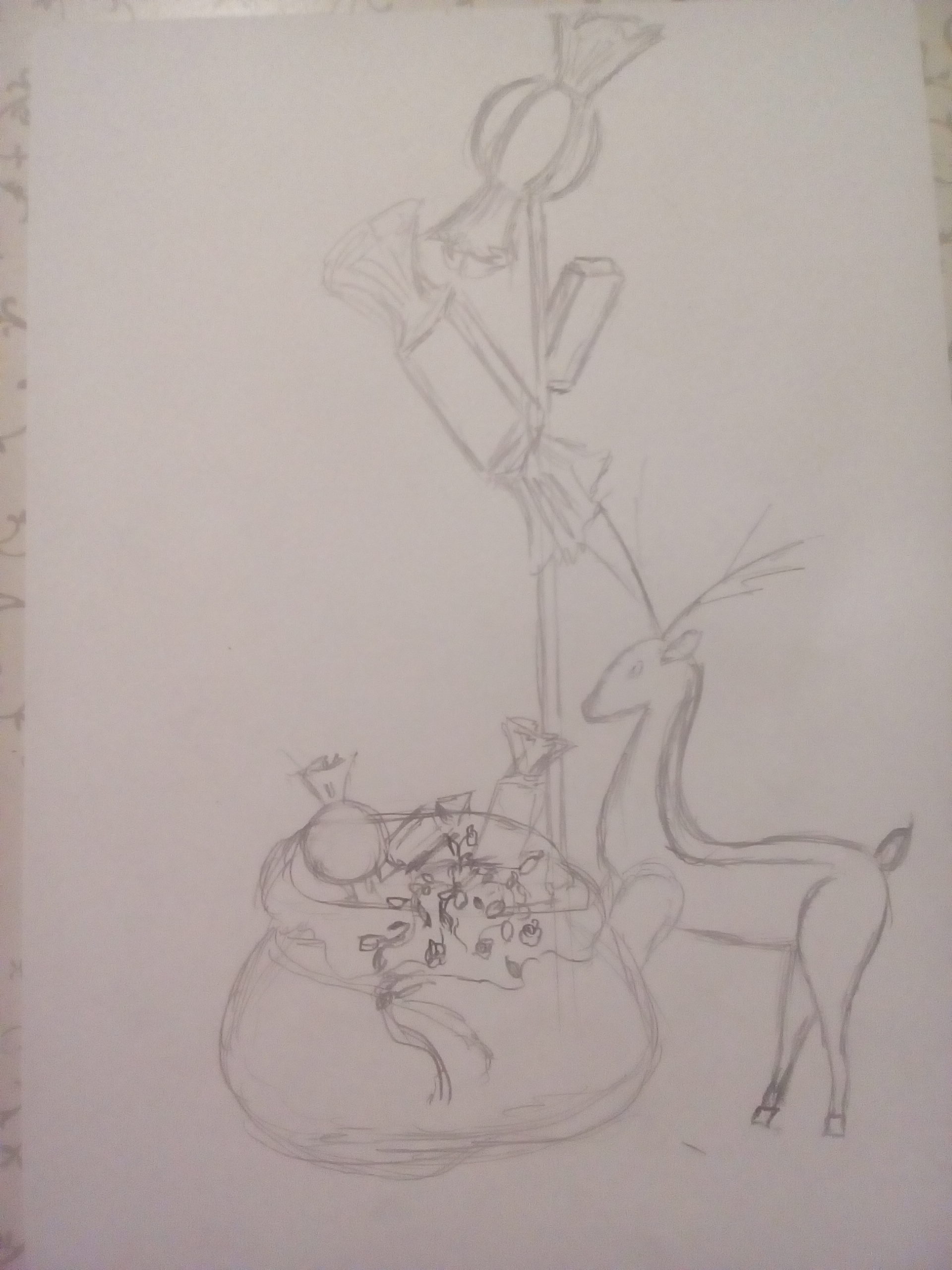 «Медовый Спас». Традиционно проходит 14 августа. В празднике принимают участие лучшие пчеловоды и сельхозпроизводители района, творческие коллективы м  мастера декоративно-прикладного творчества.
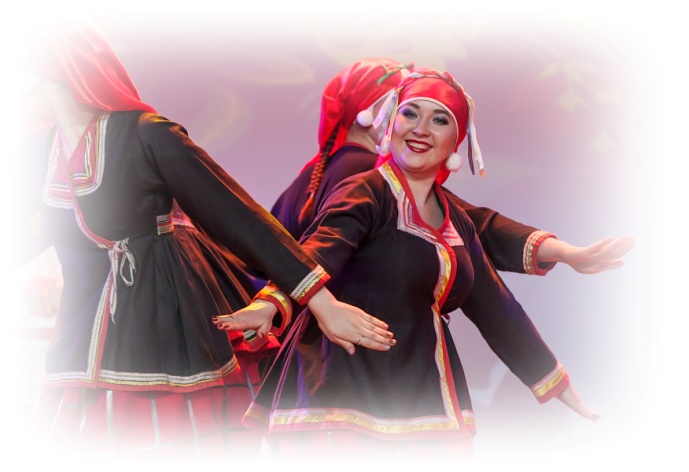 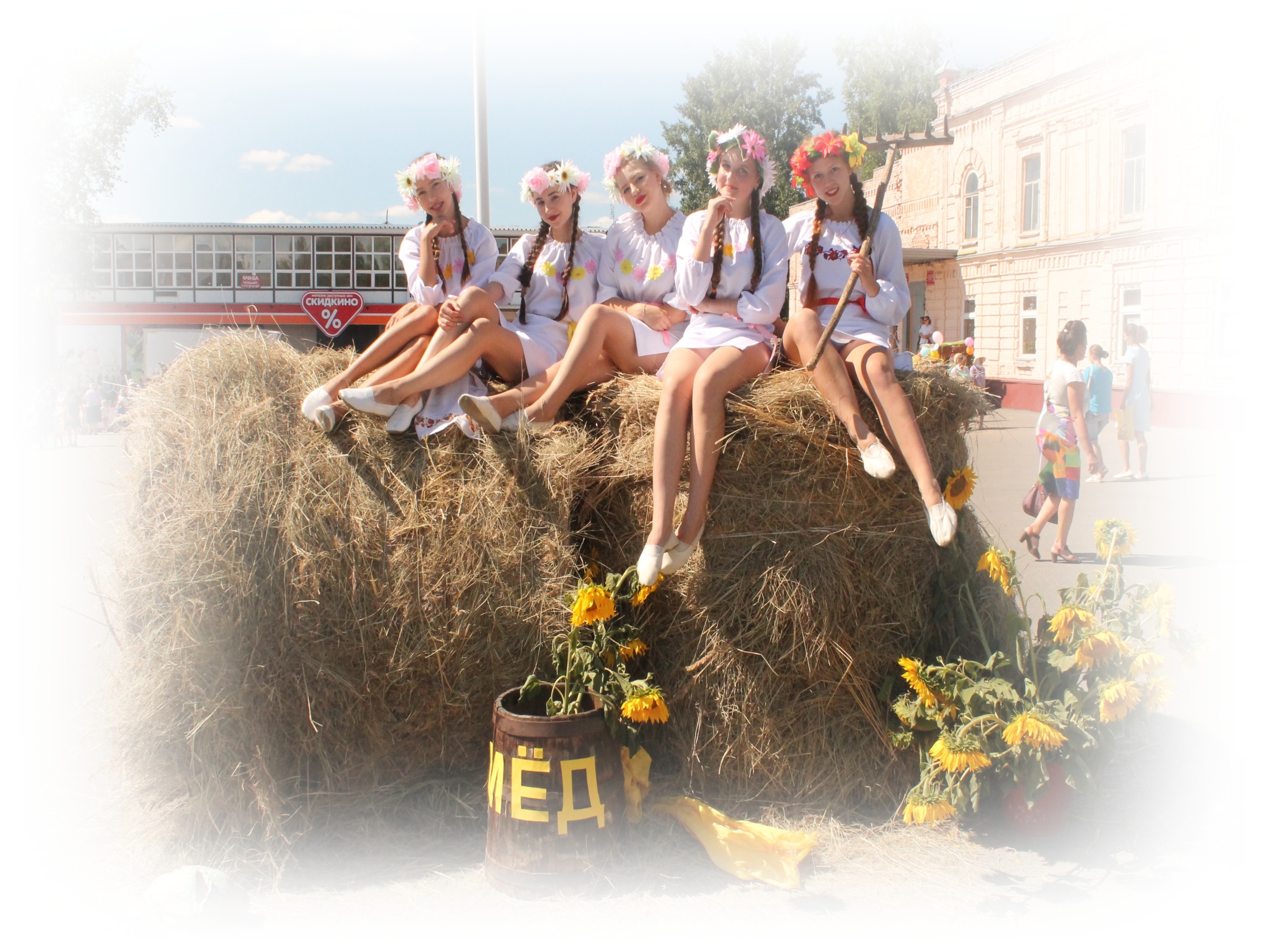 Активно развивается событийный туризм, где царит атмосфера праздника, отдыха и незабываемых впечатлений
Посетив традиционные праздники вы можете стать участником народного обряда, мастер-класса по  лозаплетению,  отведать блюда национальной кухни.